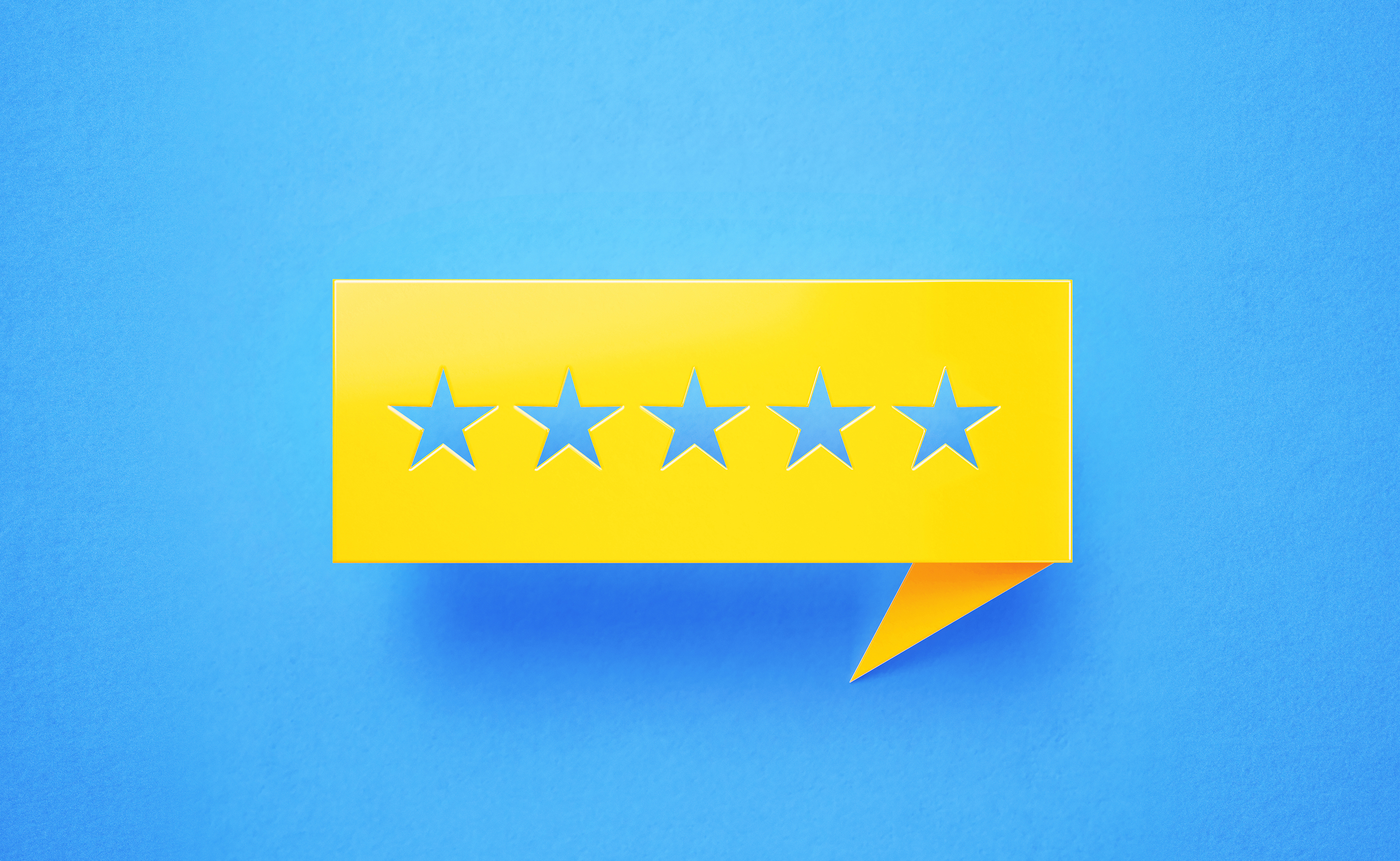 Citizenship
Hello Teenagers! - Inclusion and participation
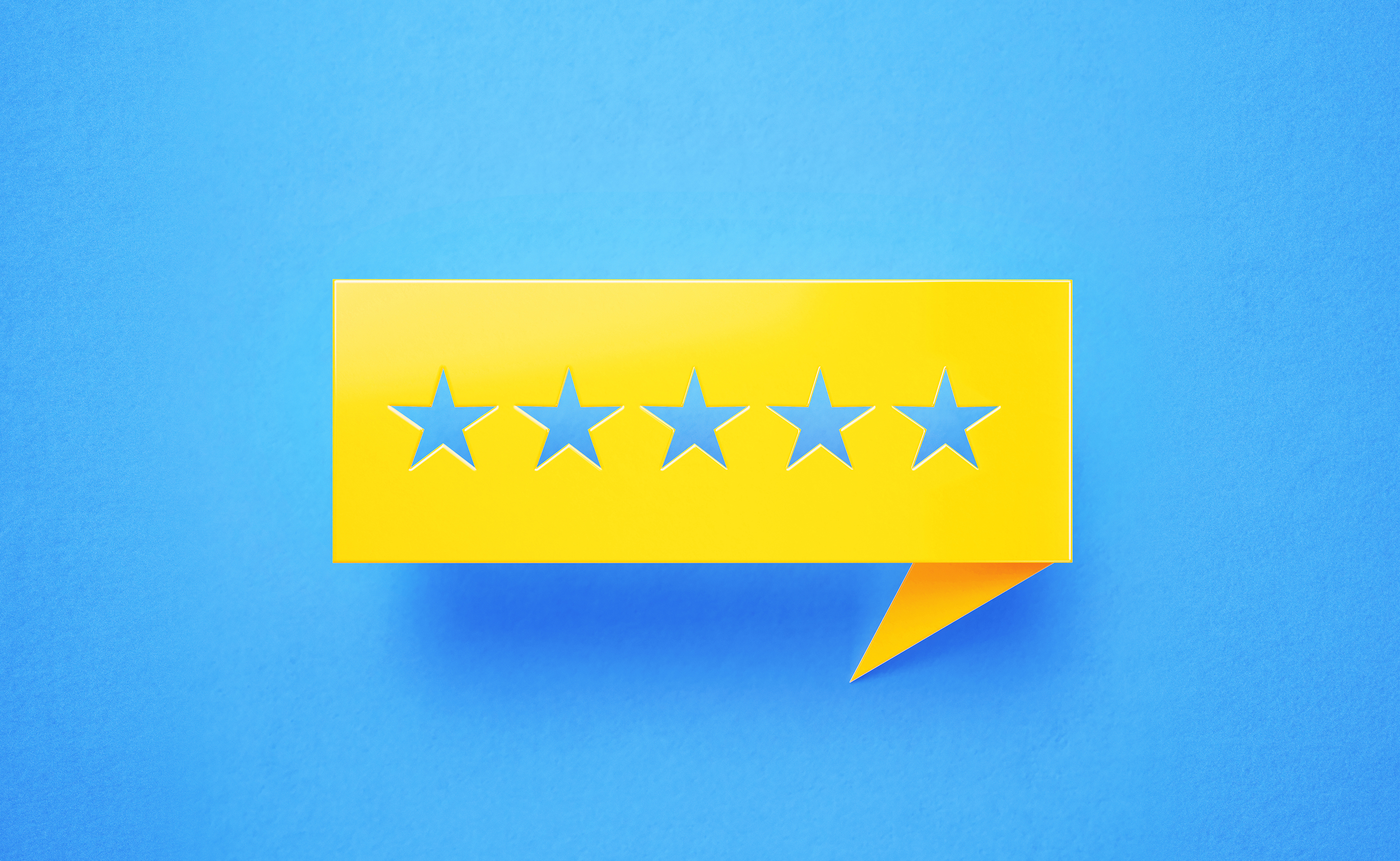 Hello Teenagers!
Well-being Agents 
Collaboration with the local newspaper
Meetings with principal and participation in teachers' meetings
Well-being tips from teenagers to teenagers
Active participation in the school commmunity: Well-being, Eco-schools programme, School on the move, Unesco ambassadors